ПОРЯДОК И ОСУЩЕСТВЛЕНИЕ ДЕНЕЖНЫХ ВЫПЛАТ СТИМУЛИРУЮЩЕГО ХАРАКТЕРА МЕДИЦИНСКИМ РАБОТНИКАМ ЗА ВПЕРВЫЕ ВЫЯВЛЕННЫЕ СЛУЧАИ ОНКОЛОГИЧЕСКИХ ЗАБОЛЕВАНИЙ
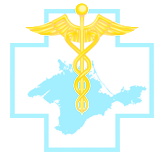 СИМФЕРОПОЛЬ  2020 ГОД
ДЕНЕЖНЫЕ ВЫПЛАТЫ СТИМУЛИРУЮЩЕГО ХАРАКТЕРА ЗА ВПЕРВЫЕ ВЫЯВЛЕННЫЕ СЛУЧАИ ЗЛОКАЧЕСТВЕННЫХ НОВООБРАЗОВАНИЙ
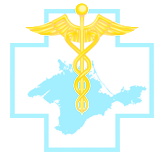 ПОСТАНОВЛЕНИЕ ПРАВИТЕЛЬСТВА РОССИЙСКОЙ ФЕДЕРАЦИИ ОТ 30.12.2019 №1940
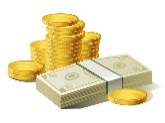 1 000 рублей за каждый случай впервые выявленных злокачественных новообразований
500 рублей – врачу-терапевту (врачу-терапевту участковому), врачу-педиатру (врачу-педиатру участковому), врачу общей практики, фельдшеру фельдшерско-акушерского пункта, ответственного за проведение профилактического медицинского осмотра и диспансеризации, за исключением руководителя МО
500 рублей – медработникам, назначившим диагностическое исследование; выполнившим диагностические исследования, по результатам которых установлен диагноз, установившим диспансерное наблюдение за пациентом с онкологическим заболеванием.
Ежемесячно 1/12 годового объема бюджетных ассигнований
На основании заявок от МО на получение средств
ФОМС
ТФОМС РЕСПУБЛИКИ КРЫМ
МЕДИЦИНСКИЕ ОРГАНИЗАЦИИ
УСЛОВИЯ ПРЕДОСТАВЛЕНИЯ ДЕНЕЖНЫХ СОГЛАСНО ПОСТАНОВЛЕНИЯ ПРАВИТЕЛЬСТВА
 РОССИЙСКОЙ ФЕДЕРАЦИИ
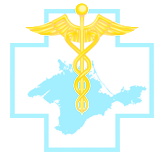 УСЛОВИЯ ПРЕДОСТАВЛЕНИЯ ДЕНЕЖНЫХ ВЫПЛАТ МЕДИЦИНСКОЙ ОРГАНИЗАЦИИ СОГЛАСНО ПРОЕКТА ПРИКАЗА МИНЗДРАВА РОССИЙСКОЙ ФЕДЕРАЦИИ
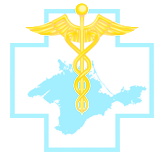 УСЛОВИЯ ПРЕДОСТАВЛЕНИЯ ДЕНЕЖНЫХ ВЫПЛАТ МЕДИЦИНСКОЙ ОРГАНИЗАЦИИ СОГЛАСНО ПРОЕКТА ПРИКАЗА МИНЗДРАВА РОССИЙСКОЙ ФЕДЕРАЦИИ
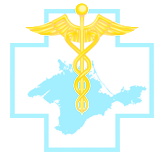 ПРОДОЛЖЕНИЕ